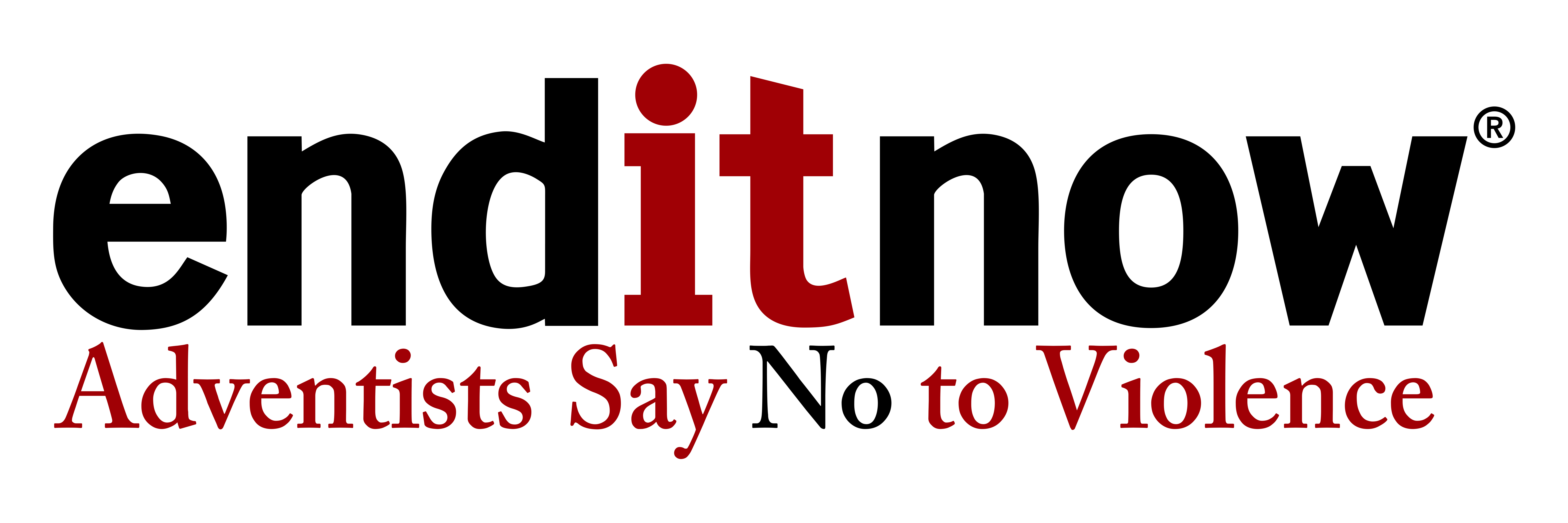 farkasok
Báránybőrben
enditnow®ERŐSZAKMENTES NAP 2023
Írta: Ann Hamel és Cheri Corder
Women’s Ministries
General Conference 
of Seventh-day Adventists
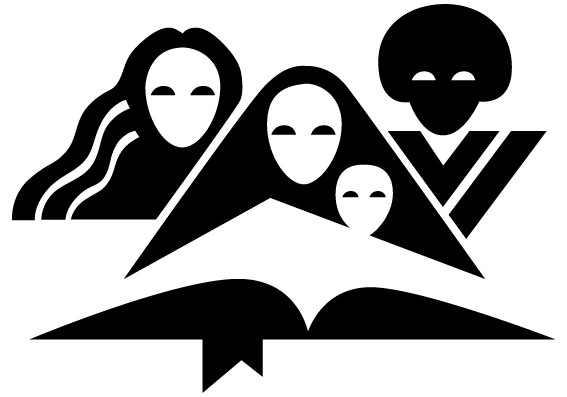 LEGELŐJÉNEK BÍRÁJA
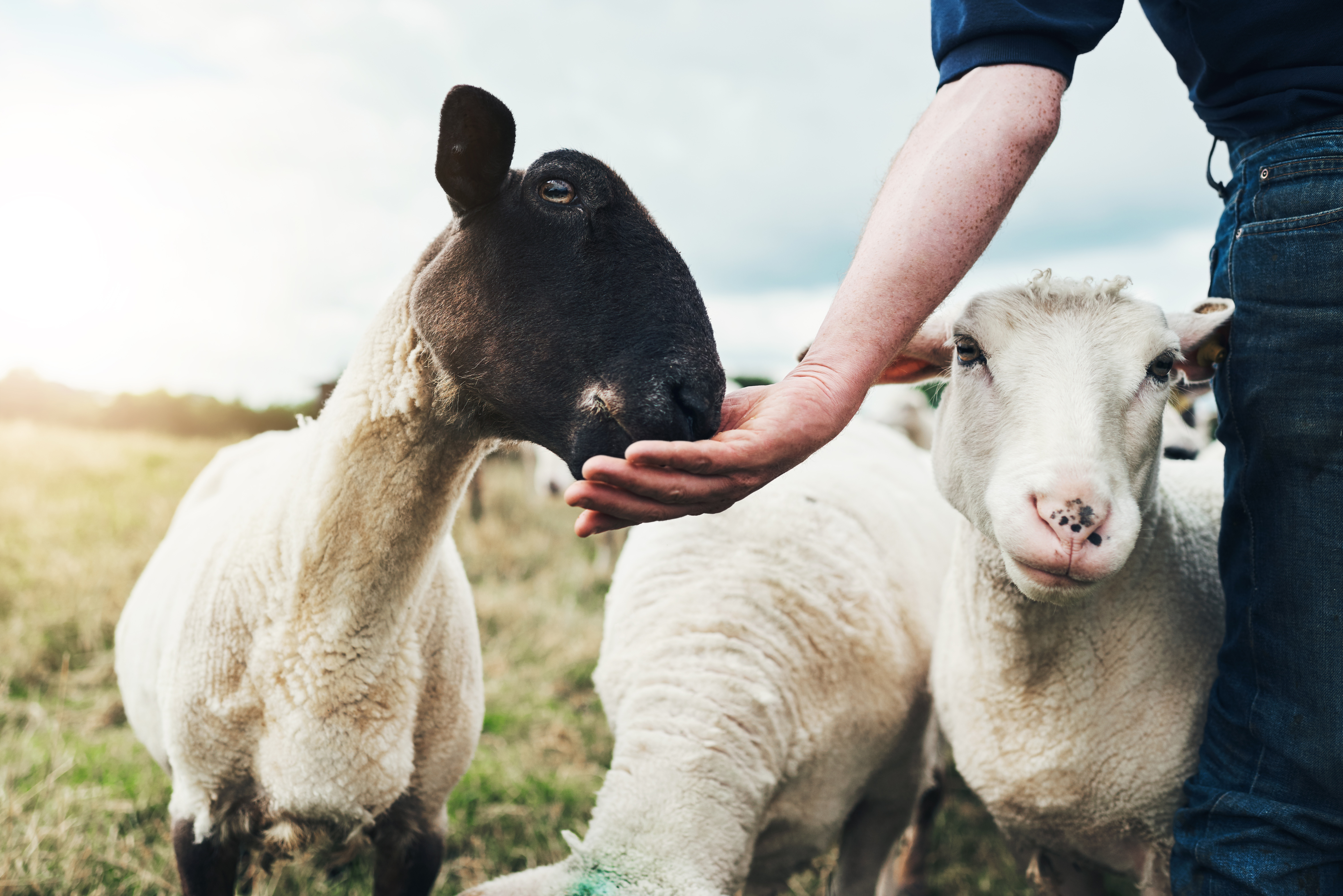 [Speaker Notes: BEVEZETÉS
Hallottad már azt a hasonlatot, amely a gyülekezetet egy juhnyájhoz hasonlítja? Biztosan hallottál róla! Mind az Ó-, mind az Újszövetség utal Isten népére, mint bárányok, a hívők közösségére, mint nyáj, Urunkra pedig mint pásztor. A Biblia egyik legkedveltebb fejezete a 23. zsoltár. Az Úr „jó pásztorunknak” nevezi magát (János 10:11), mi pedig „legelőjének juhai” (Zsoltárok 100:3), de vezetőinket is a pásztorokhoz hasonlítja. Pál a vezetőkhöz és a nyájat legeltető vénekhez szólva ezt mondja: „Viseljetek gondot tehát magatokra és az egész nyájra, amelynek őrizőivé tett titeket a Szentlélek, hogy legeltessétek az Isten egyházát, amelyet tulajdon vérével szerzett” (ApCsel 20:28).
Mindannyian szeretnénk azt hinni, hogy gyülekezeteink biztonságosak, ahol a pásztor és nyája mind Isten normái szerint élnek. Sajnos azonban tapasztalatból tudjuk, hogy ez nem így van. Gyülekezeteink telve vannak nem tökéletes, megtört emberekkel. Sőt mi több, időnként báránybőrbe bújt farkasokkal találkozunk. Továbbá olyan farkassal is találkozunk, akik a pásztori ruha mögé rejtőznek. Egyes pásztorokról ezt mondja Jeremiás, elveszítették józanságukat, „nem keresték az Urat” (Jeremiás 10:21)
Napjainkban a bántalmazás, különösen a szexuális zaklatás nehéz témájával foglalkozunk azok között, akik Jézus követőinek vallják magukat. Sajnos a bántalmazások jelen vannak minden hitközösségben. A bántalmazások hatása mindig nagyon súlyos, de a hatása megsokszorozódik, ha egy olyan bárány követi el – vagyis egy olyan személy – aki Jézus követőjének vallja magát. Még károsabb, ha a nyájhoz tartozó vezetőről van szó – egy cserkészvezetőről, a tanítóról vagy magáról a lelkészről.
	Az olyan szakaszok, mint Jeremiás 25:34-38, Ezékiel 34:10, Zakariás 10:3 leírják az Úr haragját a rossz pásztorokkal szemben és ítéletét, amiért másokat bántalmaztak önző érdekeik miatt. 
__________ 
Az olyan szakaszok, mint Jeremiás 25:34-38, Ezékiel 34:10, Zakariás 10:3 leírják az Úr haragját a rossz pásztorokkal szemben és ítéletét, amiért másokat bántalmaztak önző érdekeik miatt.]
Bántalmazás a mi gyülekezetünkben?
Ahol a bukott emberiség összegyűlik, ott a bukott emberiség problémái is összegyűlnek.

A templom/gyülekezet az ördög KEDVELT munkaterülete.
[Speaker Notes: „Hogyan történhet meg egy olyan szörnyűség, mint a bántalmazás a gyülekezetben?” – kérdezheted. Ha körülnézel egy általános gyülekezetben, mindenki kedvesnek tűnik, legtöbben meg vannak keresztelve, a hármas angyali üzenetet hirdetjük a világon, az Isten népe az „Úr szeme fénye” (Zakariás 2:12). Hogyan lehet jelen tehát a bántalmazás problémája és fájdalma a gyülekezetünkben?
Két okot szeretnénk bemutatni:
Ahol a bukott emberiség összegyűlik, ott a bukott emberiség problémái is összegyűlnek.
A templom/gyülekezet az ördög kedvelt munkaterülete.
 
Az ördög természetesen szeret a kormányhivataloknál, a szervezeteknél és a szórakoztatóiparban is dolgozni ...de ahhoz kétség nem fér, hogy a LEGJOBBAN, legintenzívebb erőfeszítéseit arra fordítja, hogy bajt keverjen az egyházban, annak tagjaival és vezetőivel egyaránt.]
Az adventisták NEM-et mondanak az erőszakra
[Speaker Notes: Szerencsére a mi Hetednapi Adventista Egyházunk határozott lépéseket tett – különösen az utóbbi évtizedekben -, hogy ne csupán beszéljen ezekről a kérdésekről, hanem segítséget is nyújtson, miszerint gyermekeink és tagjaink biztonságban legyenek világszélesen. Bántalmazás-megelőzési Befolyás Napot helyeztek el az adventista világ naptárában, 2001-ben. 2009-ben pedig ez a kezdeményezés az enditnow® néven kibővült. A bántalmazás aspektusára összpontosító forrásanyagot biztosítunk gyülekezeteinknek szerte a világon, az éves (enditnow®) Erőszakmentes Nap augusztus első szombatjára. (Magyarországon november 2. szombatján tartjuk az Erőszakmentes Napot. – megj.)]
CÉLOK
Elismerjük, hogy a probléma létezik.
Megpróbáljuk jobban megérteni.
Hatékonyabban próbálunk válaszolni rá.
[Speaker Notes: Ugye, milyen csodálatos, hogy vezetőink figyelmet fordítanak ezekre a kérdésekre? Tehát a mai napon, mint az Erőszakmentes Nap (enditnow®) kezdeményezés részeként erről fogunk beszélni, a következő célokat szem előtt tartva:
elismerjük, hogy a probléma létezik,
megpróbáljuk jobban megérteni,
hatékonyabban próbálunk válaszolni rá. 
 
Eljutni oda, hogy a valóságban ez MEGTÖRTÉNIK, az első lépés ahhoz, hogy képesek legyünk biztonságosabbá tenni hitközösségünket.  
 
IMÁDKOZZUNK EGYÜTT AHOGY ELKEZDJÜK EZT AZ ALKALMAT!
Drága Mennyei Atyánk, köszönjük neked a világszéles adventista egyházunkat. Köszönjük a bátor, éleslátású vezetőinket, akik kidolgozták ezt a kezdeményezést, hogy megoldás szülessen a nehéz egyház-családi problémákra, mint amilyen ez is. Urunk, kérlek légy velünk különös módon e mai napon. Ha volna, akinek ez a téma egy kicsit is nehézzé válik, legyél különösen közel őhozzájuk, amint az anyagot végig nézzük! Nyisd ki szívünket és elménket arra, hogy mi hoz gyógyulást azoknak, akik ezt a fájó nehézséget épp átélik! Add, hogy használjuk ezt az együtt töltött időt arra, hogy el tudjuk kerülni a jövőbeni fájdalmakat! Jézus nevében kérjük ezt. Ámen.]
BÁNTALMAZÁS
A gyermekkori szexuális bántalmazást olyan személy követi el, akit a gyermek, illetve a család ismer és akiben bíznak. 

A családban… a gyülekezetben
[Speaker Notes: KEZDJÜK A BÁNTALMAZÁS MEGFOGALMAZÁSÁVAL!
Néha úgy gondolunk egy bántalmazóra, mint idegenre, aki bemászik az ablakon, vagy aki egy sötét sikátorban közelít meg. Ugyanakkor a legtöbb gyermekbántalmazást olyan valaki követi el, akit a gyermek szeret és ismer, általában olyan, akiben bíznak és akitől függenek. Gyakran egy családtag. Lehet egy közeli barátja a családnak vagy egy szomszéd, mert 91%-át a gyermekkori szexuális bántalmazást olyan személy követi el, akit a gyermek, illetve a család ismer és akiben bíznak. 
Az egyházat Krisztus testének és Isten családjának tartják. Ahogy a szexuális bántalmazás megtörténik családi körön belül, ugyanúgy a hitközösségben is. Hol találunk olyan embereket, akikben bízunk és ismerünk? Hol találunk olyan helyet, ahol levetjük gátlásainkat? A családokban ...és a gyülekezetben.
A szexuális bántalmazást nem jelentik be gyakran, és a meghatározása államonként, országonként különbözhet. Így nincsen pontos adatunk a bántalmazások arányáról, de becslések szerint kb. 10 fiúból 1 és 5 lányból 1 tapasztal szexuális bántalmazást gyerekkorában. Bármennyire is nem szeretnénk elismerni, az egyházunkban végzett tanulmányok hasonló statisztikát mutatnak. 
	
Adventist Risk Management képzési szeminárium, 2023. április 3. További információért látogasson el a következő oldalra: https://adventistrisk.org.]
ESETPÉLDÁK
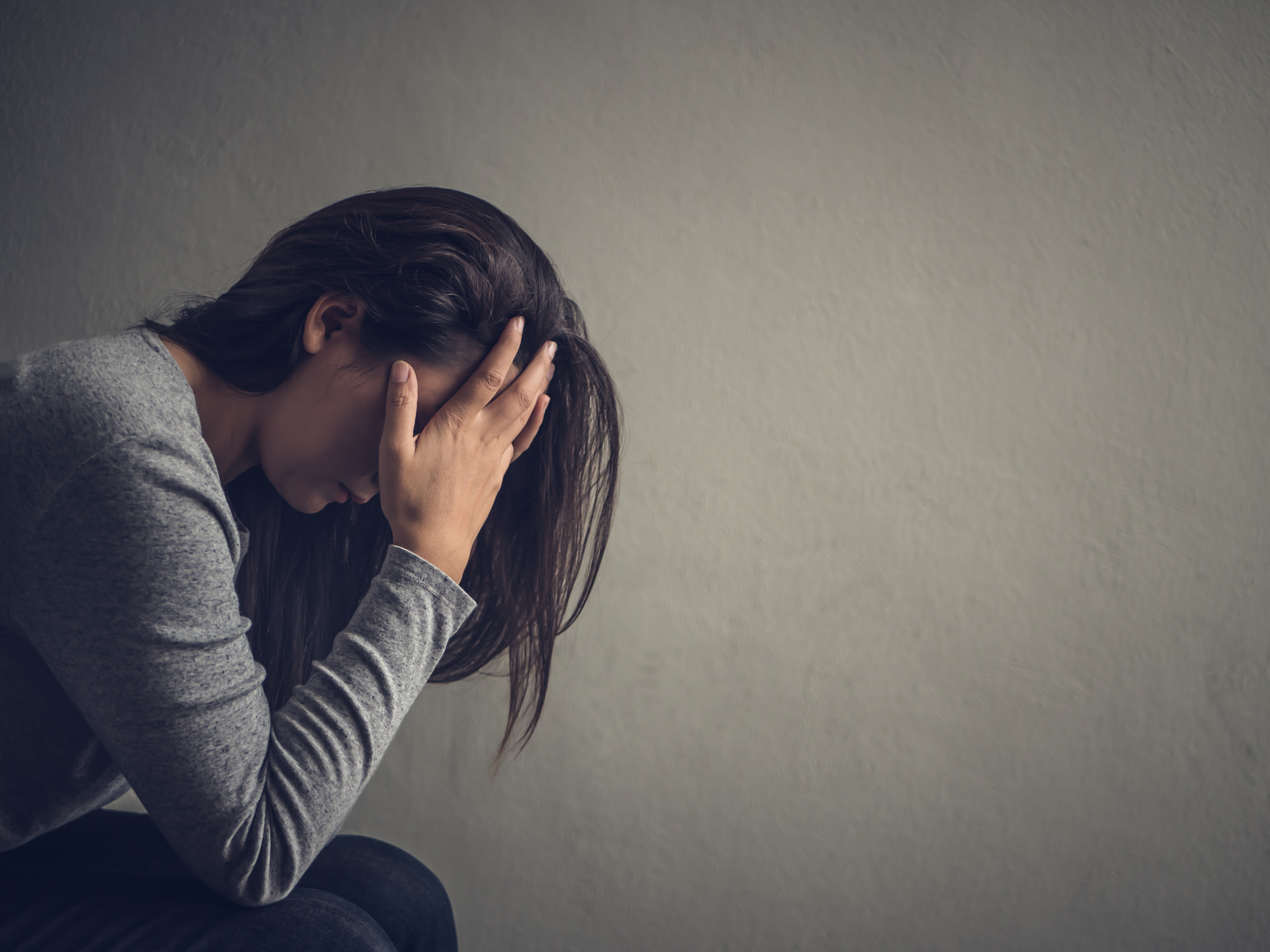 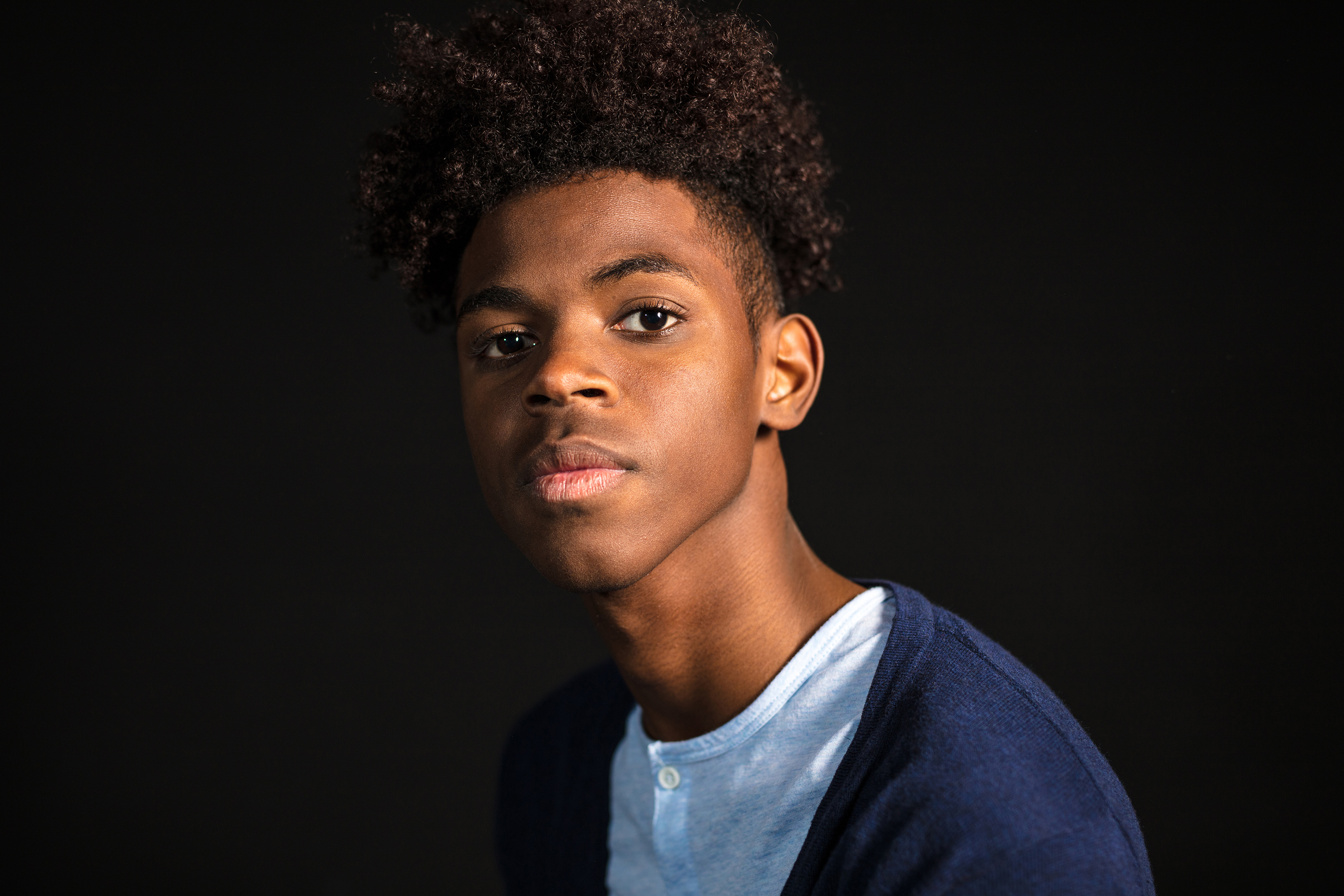 Sára

Daniella

Máté

Dávid
Amanda

Brenda

Zsuzsa
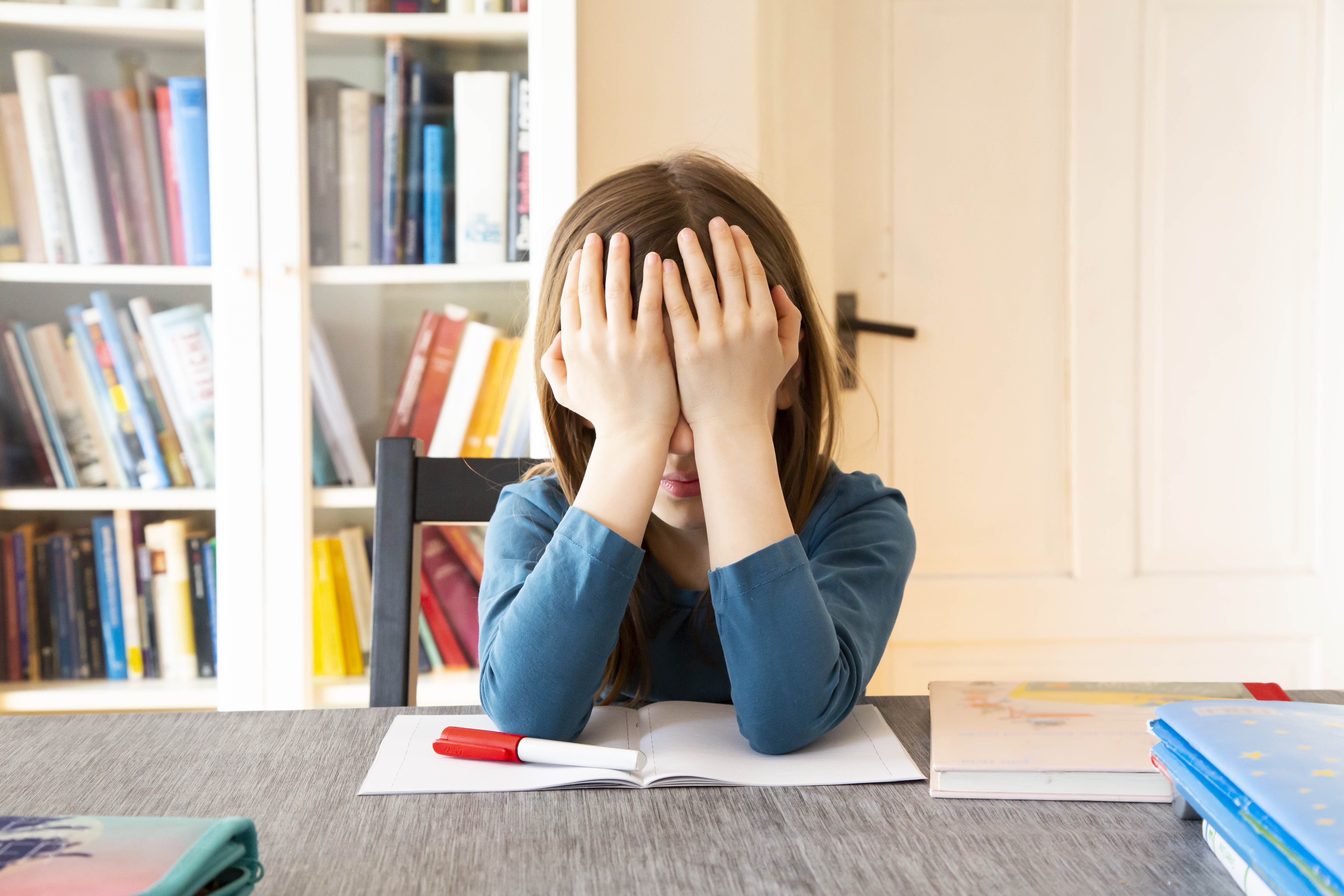 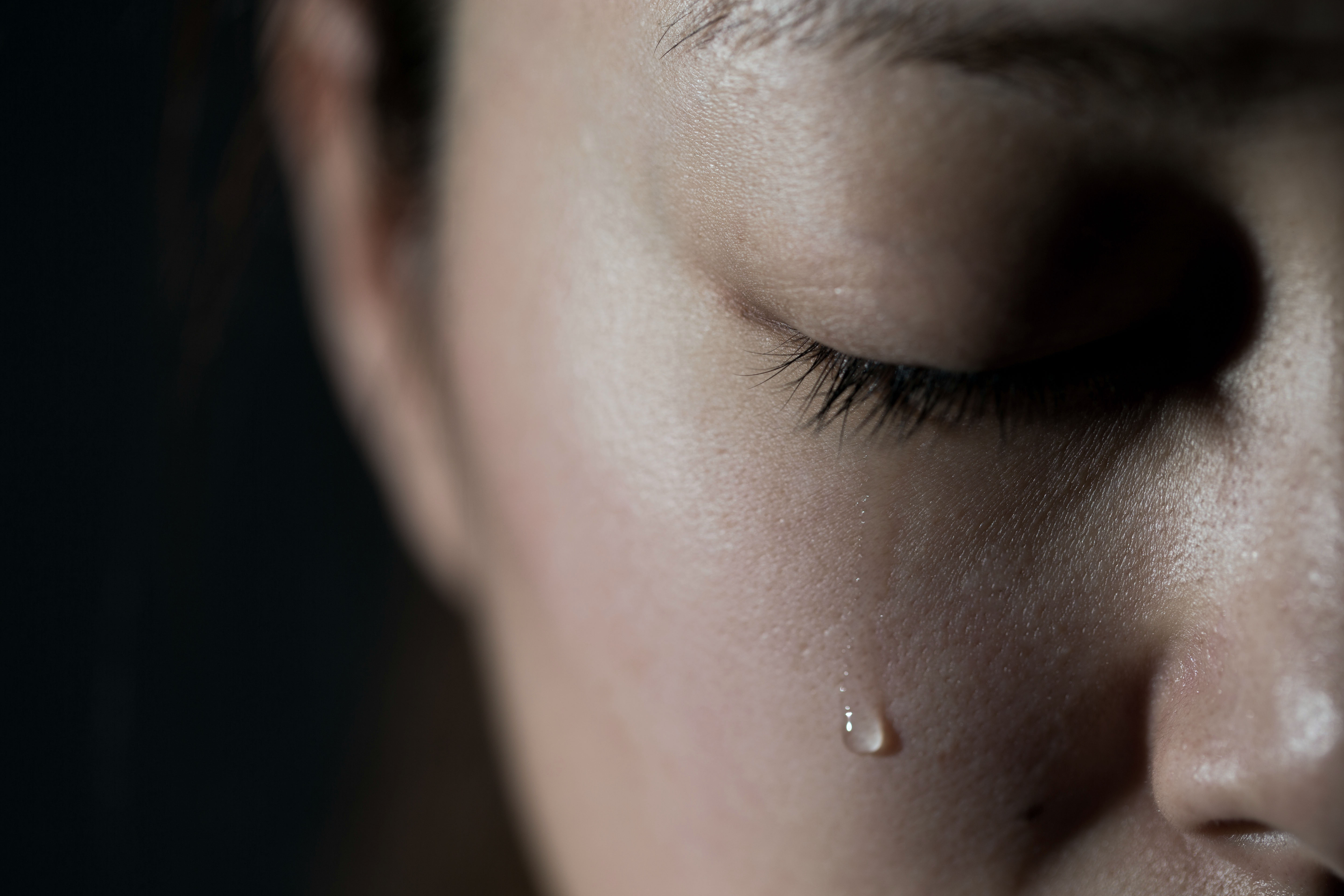 [Speaker Notes: Hogy segítsen megvizsgálni ezt a kérdést, nézzünk meg hét bántalmazási esetet, ami a közösségünkön belül, a Hetednapi Adventista Egyházban történt. Minden példához megjegyzést fogunk fűzni, ahogy haladunk előre.
 
ESETPÉLDÁK
Sárát az egyházi iskola igazgatója csábította el. Megszervezte, hogy ő legyen a „titkárnője”, lehetővé téve ezzel, hogy egyedül lehessen vele iskola után az épületben, és időnként kihívhassa óráról, hogy tudjon „segíteni” neki, az épület másik részében. Sára azt hitte ez szerelem, de valójában visszaélés volt. 
 
Daniella beleszeretett egy fiatalabb akadémiai zenetanárába, és flörtölni kezdett vele. A tanár örömmel fogadta, amit a lány felkínált neki. Ő is azt hitte, hogy szerelem volt, de – bár ő kezdeményezte – ez is bántalmazás volt. 
 
Máté hetedik osztályosként a matekkal küzdött. A tanára hívta, hogy maradjon vissza iskola után, hogy korrepetálhassa – és közben megtanított neki új izgalmas szórakozási módokat.
 
Dávid nagyon örült, hogy először lehet távol otthonától először egy kollégiumban, de nem volt könnyű egyensúlyba hozni a tanulást az új társadalmi szabadsággal. A tanácsadója felajánlotta neki, hogy elviszi egy helyi edzőterembe, csak kettesben, hogy Dávid tudjon edzeni és közben beszélgethetnek. Dávid furcsálta, amikor a tanácsadója csatlakozott hozzá a zuhanyzóban, és később rájött, hogy kukkolásról volt szó. Nem volt közreműködés, nem érintette meg Dávidot, de ez is bántalmazás volt. 
 
Amanda befejezte a középiskolát, és teljesen Istennek szentelte életét. Arra vágyott, hogy változást hozzon a világban, és hogy egészségesebb családja legyen, mint amilyenben felnőtt. A lelkésze apai szerepet töltött be az életében és látva a benne rejlő lehetőségeket, mentorálta őt, a szolgálat több területén.
Végül abban is mentorálta, hogyan legyen jó feleség. Kezdetben azt hitte hasznos, de ez is visszaélés volt. 
 
Nehéz hallani is ezeket a történeteket, ugye? Már csak kettő van hátra. 
 
Brenda boldogtalan volt a házasságában. Férje elutasító volt vele szemben, és azt éreztette vele sokféleképpen, hogy haszontalan, alkalmatlan, sőt láthatatlan. Amikor elvált tőle, a lelkészhez fordult segítségért. A lelkésznél úgy érezte magát, mint egy szép, értékes, igazán élő ember. Minden tanácsadás végén a kezébe vette a lány kezét az imára, majd egy napon még többet kért. Azt hitte ő is, hogy ez szerelem, de visszaélés volt. 
 
Zsuzsa egy nemrég elvált egyedülálló édesanya volt, aki egy adventista közösséghez költözött, hogy támogatást kapjon, amit sose kapott meg a nem-keresztény családjától. A gyülekezetben találkozott egy lelkileg elkötelezett adventista keresztény férfivel, akit ő nagyon tisztelt. Hamarosan randevúzni kezdtek, és Zsuzsa azt hitte Isten hozta ezt a férfit az életébe. Bízott abban, amit a férfi felsőbbrendű vallási tapasztalatának vélt. Így Zsuzsa úgy gondolta, hogy a kapcsolatuk fizikai oldala is tükrözi a férfi elkötelezettségét, és közös jövőjüket. Úgy érezte a férfi is és Isten is elárulta őt, amikor a férfi úgy döntött, hogy a kapcsolatuk nem működik számára. Mivel kihasználta a nőt, ez az eset is bántalmazásnak minősül. 
 
Ahogy haladunk majd előre újból megjegyzéseket fogunk tenni minden esethez. 
Gyakran gondolunk arra, hogy a bántalmazás erőszakkal jár, de ezek közül az esetek közül egyik sem tartalmaz erőszakot. Egyik sem utal arra, hogy az „áldozat” ellenállt volna a bántalmazásnak, vagy segítséget kért volna. Amikor a bántalmazás történt, egyikük sem ismerte fel, hogy ez bántalmazás. Mégis a hatalmi különbözőségek, ami minden esetben jelen van, és a képtelenség arra, hogy érdemi tartalommal szolgáljanak, utal arra, hogy mindegyikük sérült.]
BÁNTALMAZÁS
Visszaélésről/bántalmazásról beszélünk akkor, amikor az egyén a hatalmát és befolyását használja fel, hogy kihasználjon egy kiszolgáltatott személyt.
[Speaker Notes: Visszaélésről/bántalmazásról beszélünk akkor, amikor az egyén a hatalmát és befolyását használja fel, hogy kihasználjon egy kiszolgáltatott egyént. A hatalmat és befolyást fel lehetett volna használni a másik személy áldására, de önző örömszerzés céljából visszaéltek vele. Az Úr nyájának egyes pásztorai olyanok, mint az éhes farkasok, és a „telhetetlen kutyák, nem tudnak jóllakni. Ilyen pásztorok ők, nem tudnak figyelni! Mindegyik a maga útját járja, mindegyik a maga haszna után, kivétel nélkül” (Ézsaiás 56:11). Isten meg is dorgálja őket. „Jaj Izráel pásztorainak, akik magukat legeltették! Hát nem a nyájat kell legeltetniük a pásztoroknak?” (Ezékiel 34:2)
Ez a hatalommal és befolyással való visszaélés a közös tényező az összes elhangzott történetben. 
A világ legtöbb országa bűncselekménynek tartja a gyermekek szexuális zaklatását. Bár általánosan elterjedt, hogy jogi definíciók határozzák meg, és kötelezővé teszik a bejelentését, a bántalmazás két felnőtt között is megtörténhet, ha az egyik fél visszaél a másik sebezhetőségével. Lehet, hogy ez újszerű gondolat számunkra, de mint keresztényként a bántalmazásként meghatározott mércének magasabban kell lennie, mint amit a világ felállít. Ahogy Jézus is feljebb tette a mércét a házasságtörés és a válás tekintetében a korabeli zsidók gyakorlatában. (Máté 19:8-9.)]
MI A VISSZAÉLÉS HATÁSA?
[Speaker Notes: MI A VISSZAÉLÉS HATÁSA?
 
A szexuális zaklatás áldozatainak néha azt mondják: „Ó, nem bántott téged ő igazán. Nincs kék-zöld folt rajtad. Sőt talán élvezted is. Szóval miért panaszkodsz? Jól vagy! Tedd túl magad rajta!”
De az áldozatok igenis foltot szenvednek – a lelkükön – és mint később kiderül, a jövőbeli életük majdnem minden aspektusán, beleértve a jövőbeli egészségüket.]
A VISSZAÉLÉS HATÁSA
A gyermekkori bántalmazás minden típusa károsítja a gyermek fejlődő agyát, élethosszig tartó lelki és fizikai egészségi problémákra hajlamosít, és növeli minden probléma kockázatát          – a társadalmi, az érzelmi, a viselkedési és a tanulmányi téren is.
[Speaker Notes: A kutatások azt mutatják, hogy a gyermekkori bántalmazás miden típusa károsítja a gyermek fejlődő agyát, élethosszig tartó lelki és fizikai egészségi problémákra hajlamosít, és növeli miden probléma kockázatát – a társadalmi, az érzelmi, a viselkedési és a tanulmányi téren is. Növeli a függőséget okozó viselkedészavarok valószínűségét serdülőkorban, ahogy a magas kockázatú viselkedészavart is, mint a szabad szerelem valószínűségét. Emellett növeli a foglalkoztatási, a jogi, a pénzügyi és a társadalmi problémák sokaságát, sőt krónikus betegséget, mint szív- és cukorbetegség kialakulását.]
A VISSZAÉLÉS HATÁSA
A szexuális zaklatás különösen káros az egyén személyiségének lényegét nézve.
[Speaker Notes: A bántalmazás titkossága az elszigeteltség és a másoktól való elszakadás érzését kelti, majd megzavarja a normális társadalmi és érzelmi fejlődést. A szexuális zaklatás különösen káros az egyén személyiségének lényegét nézve. Gyermekként átélve, növeli a depresszió, a szorongás és a felnőtteknél más mentális problémák kockázatát is. Mikor egy gyermek vagy felnőtt szexuális zaklatást él át, olyan mértékű szégyent és bűntudatot vált ki, az ezzel járó értéktelenség érzésével, amitől egyesek – akik nem kapnak segítséget – soha nem képesek megszabadulni.]
A VISSZAÉLÉS HATÁSA
Amikor egy keresztény bántalmazást követ el, a kár még nagyobb a bántalmazás lelki oldala miatt, ami ehhez társul.
[Speaker Notes: Amikor egy keresztény bántalmazást követ el, a kár még nagyobb a bántalmazás lelki oldala miatt, ami ehhez társul. A traumák és bántalmazások mindig azt váltják ki az egyénből, hogy megkérdőjelezze a hitrendszert vagy lelki élet rendszerét, de a szexuális bántalmazás, amit egy lelki hatalommal bíró személy követ el, végleg lerombolhatja valaki hitét. Pál azt írja: „De te maradj meg abban, amit tanultál, és amiről megbizonyosodtál, tudván, kiktől tanultad” (2Timóteus 3:14). De mit tesz a hiteddel, ha kiderül, hogy nem tudsz abban bízni, aki tanított?]
BEFOLYÁSOLÓ TÉNYEZŐK
A bántalmazás valakire gyakorolt hatását nagy mértékben meghatározza az áldozat érzelmi és szociális stabilitásának szintje, mennyire volt erős vagy gyenge a bántalmazást megelőző életében.
[Speaker Notes: KÉT TÉNYEZŐ, AMI MEGHATÁROZZA A BÁNTALMAZÁS ÁLDOZATRA VALÓ HATÁSÁT 
 
A bántalmazás valakire gyakorolt hatását nagy mértékben meghatározza az áldozat érzelmi és szociális stabilitásának szintje, mennyire volt erős vagy gyenge a bántalmazást megelőző életében. 
 
Sajnos elsősorban pont azokat éri ez a probléma, és azok válnak célponttá, akik sebezhetőek, és akiknek életéből pont hiányzik a társadalmi és érzelmi stabilitás. Például tudjuk, hogy a fogyatékkal élő vagy fogyatékos gyerekeket nagyobb arányban bántalmazzák, mint más gyerekeket. A sebezhetőség vagy kiszolgáltatottság fogalma azt sugallja, hogy az egyén kevésbé valószínű, hogy beszél majd róla, és kevésbé hisznek nekik, ha el is mondják. 
Az egyik legfontosabb dolog, amit az egyházak tehetnek a visszaélések elleni védelem érdekében, hogy támogatják és erősítik a családokat. Az egyszülős családok különösen veszélyeztetettek. 
Máté például a szülei válásának körülményei miatt volt kiszolgáltatott a hetedik osztályos tanára számára. Anyja gyanította, hogy valami nincs rendben Máté és a tanára között, de egyedülálló anyaként egy új városban félt attól, hogy kockáztatja az egyháznál való munkavállalását, és még nagyobb traumát okoz gyermekeinek, ha leleplezné a tanárt. Máté hallgatott, és próbált úgy viselkedni, mintha minden rendben lett volna. Szerette volna a figyelmet és segítséget megtartani, amit a tanárától kapott, és azt is felismerte, hogy ha beszél, akkor ezzel tovább gyengíti a családi helyzetet. Édesanyját még jobban megijesztette a tanár leleplezésének gondolata, mivel az év tanára díjat adták neki. 
Máté helyzete nem ritka. Nagyon nehéz, és szinte lehetetlen, hogy egy szülő kielégítse a gyermekek társadalmi és érzelmi szükségleteit. Így ezek a gyerekek kiszolgáltatottakká válnak mások számára, akik figyelmüket rájuk irányítják. Sok szülő hálás azért, hogy vannak olyan emberek, különösen az egyházon belül, akik készek segíteni a gyermekek gondozásában és támogatásában. Ha egy családi rendszer meggyengül, a szülők hajlamosak felületesen kezelni, azokat a jeleket, amelyek arra utalnak, hogy valami nincs rendben.]
BEFOLYÁSOLÓ TÉNYEZŐK
A bántalmazás hatását az is meghatározza, hogyan reagálnak rá azok a felnőttek, akik pozíciójuktól fogva valamilyen befolyással vagy hatalommal bírnak a bejelentést követően.
[Speaker Notes: 2. A bántalmazás hatását az is meghatározza, hogyan reagálnak rá azok a felnőttek, akik pozíciójuktól fogva valamilyen befolyással vagy hatalommal bírnak a bejelentést követően. 
 
Az áldozatnak sokszor nagyon nehéz beszélnie erről bárkinek is a bűntudat és szégyenérzet miatt. Sokan nem érzik és nem áldozatként tekintenek magukra, hanem inkább felelősnek tartják magukat a történtek miatt, és félnek attól, hogy magukat árulják el, ha beszélnek róla. Ez különösen akkor igaz, amikor az elkövető izgalmassá vagy kellemessé tette az élményt.
Ha nem hisznek az áldozatnak, vagy a történet részletei kellemetlenek és megkérdőjelezik azokat, akkor a bántalmazás hatása felerősödik. Nemcsak azt fogja érezni az áldozat, hogy erőszakot tettek rajta, hanem bizonytalanságban, sőt veszélyben érzi majd magát. Néha az áldozatokat okolják a történtekért. Még a kisgyermekeket is (különösen az érzelmileg rászorulókat) azzal vádolják időnként, hogy túl csábítóak. Sajnos ez gyakrabban megtörténik, mint azt valaha is elképzelnénk, különösen akkor, ha az elkövető a hatalmi vagy befolyásos pozícióban van a közösségben. 
Az emberek nehezen hisznek el negatív jelentéseket azokról az emberekről, akik köztiszteletben állnak és felnéznek rájuk. Az általuk keltett kognitív disszonancia könnyebben elhiteti az emberrel azt, hogy a történetet csak kitalálták, vagy legalábbis eltúlozzák. Ez az egyik oka, amiért az áldozatok nem szólalnak fel. A szégyenérzetük mellett attól félnek, hogy nem fognak nekik hinni.]
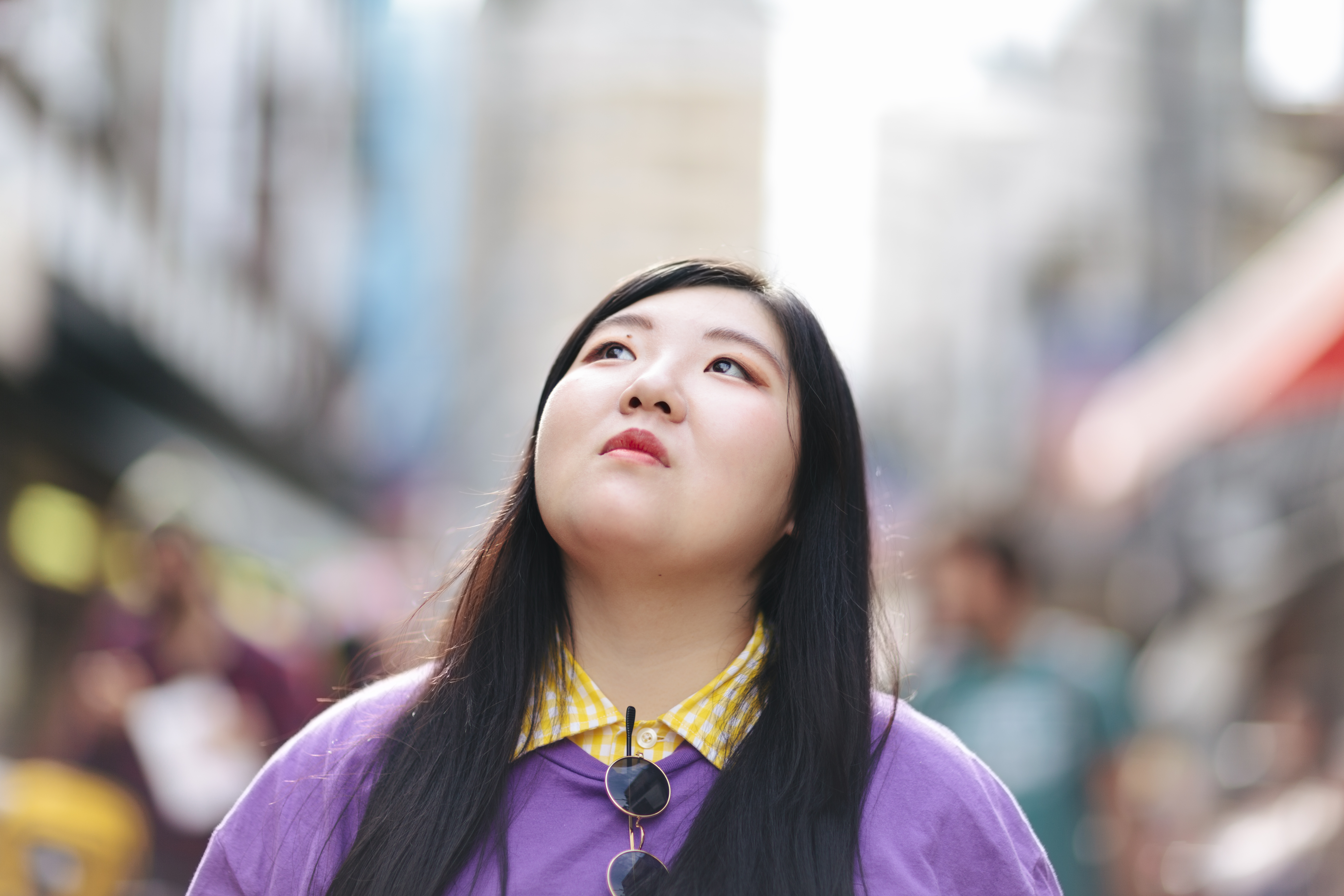 REAGÁLÁSOK A BÁNTALMAZÁSRA
Boundaries and limits to leadership 
Apology
[Speaker Notes: REAGÁLÁSOK A BÁNTALMAZÁSOK KINYILATKOZTATÁSÁRA
 
Sára két nagyon eltérő választ tapasztalt. Amikor végre felszólalt az igazgató ellen, aki bántalmazta, a terület vezetői semmit sem tettek. „Az igazgató elismeri, és őszinte volt…  – mondták –, amit igen fontosnak tartunk. És olyan régen történt… Mit akarnál most már, mit tegyünk?
Nos, Sára nem tudta, mit kellene tovább tennie, de a döntésük, hogy meghagyták igazgatónak a férfit, igen borússá tette őt. Az, hogy nem vettek tudomást a bántalmazásról, amit ő éveken keresztül átélt, és figyelmen kívül hagyták az életére való kihatását, és mindennek tetejében azt mondták, fontosnak tartják, hogy beismerte a bűnét, mert őszinte volt, nemcsak Sárát sértette, hanem Urunkat is. Urunkat, aki azt mondta, hogy aki félrevezet egy gyermeket, jobb annak, ha malomkövet akasztanak a nyakába. (Lásd: Máté 18:6!)
Néhány évvel később az igazgató egy másik területre költözött, ahol az egyházvezetők egyre jobban felismerték a bántalmazókat és a kockázatot, amit másokra jelentenek. Körültekintően hallottak Sára esetéről, mielőtt felelősséget kapott volna a férfi. Az igazgatót így nem alkalmazták, és megfelelő határokat húztak meg, hogy korlátozzák vezetői képességét a gyülekezetben. 
Ez csodálatos volt Sára számára, de volt még ennél több is. Az egyházterület elnöke felhívta őt, hogy megköszönje neki a segítségét, ezzel a bántalmazóval szemben. Sára teljesen el volt ámulva. Nemcsak azért kért bocsánatot, az egyház nevében, amit az egyház tagja vele tett, hanem azért is, mert a gyülekezet nem tett semmit akkor, mikor ő feltárta az ügyet. Ez a bocsánatkérés és a bántalmazójára kiszabott határok megszabása csodálatos gyógyulást hozott Sárának.
Néha, különösen akkor, ha az áldozat viszonylag ismeretlen számunkra, könnyű az áldozatot hibáztatni a történtekért. Talán az volt az oka az egésznek, ahogy öltözött, vagy ahogy viselkedett. Az emberek hajlamosak azt mondani: „Bizonyára tett valamit, hogy azt a ’jó embert’ lehúzza”. 
 
Olykor az áldozatok valóban csábítóan viselkednek. Vegyük például Daniella esetét, aki beleszeretett a zenetanárába, és járt utána. Mikor a kapcsolatukra fény derült, Daniellát elküldték egy bentlakásos akadémiára, hogy megmentsék a tanár házasságát (ami egyébként pár évvel később véget is ért). Daniella évekig bűntudatot és keserűséget érzett, míg végül megtudta, hogy a FELNŐTT volt az, aki a kapcsolatukért felelős volt, és nem ő. Amikor Daniella flörtölni kezdett vele, az ő felelőssége lett volna a távolságot tartani tőle, biztosítania, hogy ne legyenek sose kettesben. Taníthatta volna a megfelelő kapcsolatra, és együttműködhetett volna a szülőkkel, hogy segítsenek neki a tanácsadásban. Nem a lány volt az, aki tönkre tette a házasságát és a karrierjét, hanem ő maga. Saját önző céljaiért visszaélt hatalmával és befolyásával. Bántalmazta a lányt ezzel. 
Az áldozatok azért okolják néha, ahogy belekerültek ebbe a helyzetbe. A legtöbbször az a panasz, hogy nem követték Máté 18:15-20 irányelveit. Barátaim, vessük egy pillantást Máté 18. fejezetére! Itt az egyenlő felek közötti konfliktusra utal az Ige. Az áldozatok azonban nem tekinthetőek egyenlőnek a bántalmazóikkal. Máté 18. fejezetének az áldozat bántalmazóval szembeni használata valószínűleg nemhogy hatástalan, de veszélyes is lehet. 
 
Például Brenda megpróbált személyesen kettesben beszélni a lelkésszel, hogy szembesítse a viselkedésével, a férfi azonban ismét erőszakos volt vele, és őt okolta „gyengeségéért” és azt ígérte, hogy öngyilkos lesz, ha Brenda leleplezi őt, és még azt is elmondta neki, hogy fogja megtenni. Amikor mindennek ellenére mégis erőt vett magán, és elmondta a történteket, a lelkész mindent tagadott, még azt is, hogy ismeri Brendát, és panaszt tett arra, hogy a vádjait nem vehetik komolyan, mert nem követte Máté 18. utasításait. Később kiderült, hogy ez a lelkész több nőt is bántalmazott, mindegyikük azt gondolta – mint ahogy Brenda is – hogy ők a lelkész életének nagy szerelme. Szerencsére, a gyülekezet heves ellenvetése ellenére, az egyházterület eltávolította őt a szolgálatból, és visszavonták a felszentelését.]
BIZTONSÁG ÉS AKCIÓTERV
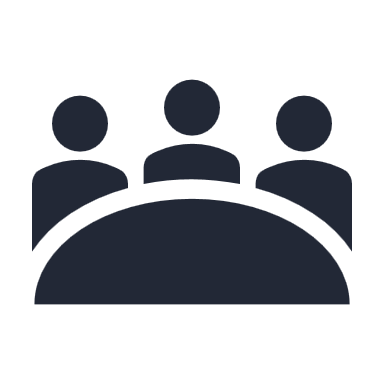 [Speaker Notes: AKCIÓTERV
 
Legyen mindig készen egy biztonsági és cselekvési tervezet arra az esetre, ha a gyülekezet bármely tagja ellen vádat emelnek. Ez minden érintettet megvéd, az elkövetőt is beleértve.
Ha elmondanám, hogy egy bántalmazónak hány áldozata van átlagosan, mielőtt felelősségre vonják, nem is hinnétek nekem. Siralmas. Ez azért lehetséges, mert törekszünk a kegyelem kiterjesztésére és az ártatlanság vélelmezésére, amíg a bűnösség be nem bizonyul, különösen olyan esetekben, ahol ismerjük és szeretjük a vádlottat, de a vádlót nem igazán. Gyakran követjük el a hibát, hogy az elkövetőnek adunk nagyobb igazat, kétségeink ellenére. Sajnos, amikor második és harmadik esélyt adunk, így másokat is tudnak bántalmazni. 
 
Ez pontosan így volt Dávid tapasztalatában. Dávid furcsán érezte magát, mikor a tanácsadója utánament a zuhanyzóba az edzőteremben, és hamarosan megtudta, hogy a hallgatók és az oktatók egyaránt tudták, hogy ennek az embernek problémái vannak a kukkolással. 
Valójában a vezetéstől többen felszólították ezt az embert, hogy nem vihet be diákokat az edzőterembe, még írásban is rögzítették, a viselkedését azonban mégis folytathatta.
Dávid egy csapat támogató emberrel együtt találkozott a tanácsadóval és hivatalos panaszt emelt. A tanácsadót elküldték a munkájából, de ha ezt hamarabb megtették volna, Dávidot megkímélték volna ettől a kellemetlen tapasztalattól, amitől manipulálva és megalázva érezte magát. Ennek eredményeként az iskolai teljesítménye romlott, és végül otthagyta az iskolát, aminek messzemenő következményei lettek az életére nézve. 
	Valahányszor visszaélés vádja merül fel a gyülekezeti alkalmazottakkal szemben, vagy akár önkéntes gyülekezeti vezetőkkel vagy iskolai alkalmazottakkal szemben, azonnal fel kell venni a kapcsolatot a terület adventista válságkezelési irodájával. Ha az illető egyházi alkalmazott, akkor valószínűleg kényszerszabadságra kerül, a vizsgálat idejére. Ha az illető nem egyházi alkalmazott, de részt vesz a gyülekezet vagy az iskola életében, az adventista válságkezelés valószínűleg azt tanácsolja, hogy függesszék fel szolgálatát, és végigvezetik a folyamatot. Ha a vádak hitelesnek bizonyulnak, akkor függetlenül attól, hogy milyen befolyást gyakorol a gyülekezetre, vagy a közösségre, vagy mennyire szereti őt mindenki, fel kell őt szabadítani az egyházon belüli felelős vagy befolyásos pozíciójából. Azonnali lépéseket kell tenni annak érdekében is, hogy hozzáférhessen akár az ismert áldozathoz, akár más potenciális áldozatokhoz.]
FIGYELJÜNK ODA!
Ha valaha alkalmunk van támogatni az áldozatot, tegyük azt meg!

Ha valaha felelősségre vonhatunk egy elkövetőt, tegyük azt meg!
[Speaker Notes: FIGYELJÜNK ODA!
 
Figyeljünk oda, mi történik a gyülekezeteinkben és az iskoláinkban! Ha aggaszt valami bennünket, meg kell tennünk, ami kellemetlen lehet mindenki számára – és utána kell nézni a dolgoknak. 
Gondoljuk át, amit Judith Herman, pszichiáter mond, aki a szexuális zaklatásra és a poszttraumás stresszre szakosodott: „Nagy kísértés az elkövető oldalára állni. Az elkövető csak annyit kér, hogy a szemlélő ne tegyen semmit. Arra az egyetemes vágyra törekszik, hogy ne halljunk, lássunk, beszéljünk rosszat. Az áldozat ezzel szemben pont azt kéri a szemlélőtől, hogy osztozzon a fájdalom terhében. Az áldozat cselekvést követel, összekapcsolódást, és emlékezést.”
Ha valaha alkalmunk van támogatni az áldozatot, tegyük azt meg! 
Ha valaha felelősségre vonhatunk egy elkövetőt, tegyük azt meg!]
JÓ HÍR
[Speaker Notes: JÓ HÍR
 
Az idegtudósok azt mondják, hogy a bántalmazás károsíthatja az agyat, különösen a fejlődő gyermek agyát. Noha a visszaélések az életen át tartó mentális és fizikai egészség kihívásainak kockázatát jelentik, jó hírünk van: mégsem elkerülhetetlen a gyógyulás!]
A VÁLASZ FONTOS!
A bántalmazás hosszú távú hatása kevésbé függ a bántalmazás típusától és komolyságától, mint inkább attól, hogy milyen támogatást kapnak a bántalmazás után.
[Speaker Notes: Ahogy Isten megteremtette az emberi testet, hogy egy sérülésből vagy betegségből felépüljön, az agyat és elmét is úgy teremtette, hogy képes legyen a gyógyulásra. Valójában a traumatológusok állítják, hogy a bántalmazás hosszú távú hatása kevésbé függ a bántalmazás típusától és komolyságától, mint inkább attól, hogy milyen támogatást kapnak a bántalmazás után. 
Krisztus testeként és a hívők közösségeként ez jó hír! Fontos tudnunk, ahogy a bántalmazóra és a bántalmazottra reagálunk, annak óriási hatása van a gyógyulás szintjén, amit mindegyikük átél. A válaszunk számít!]
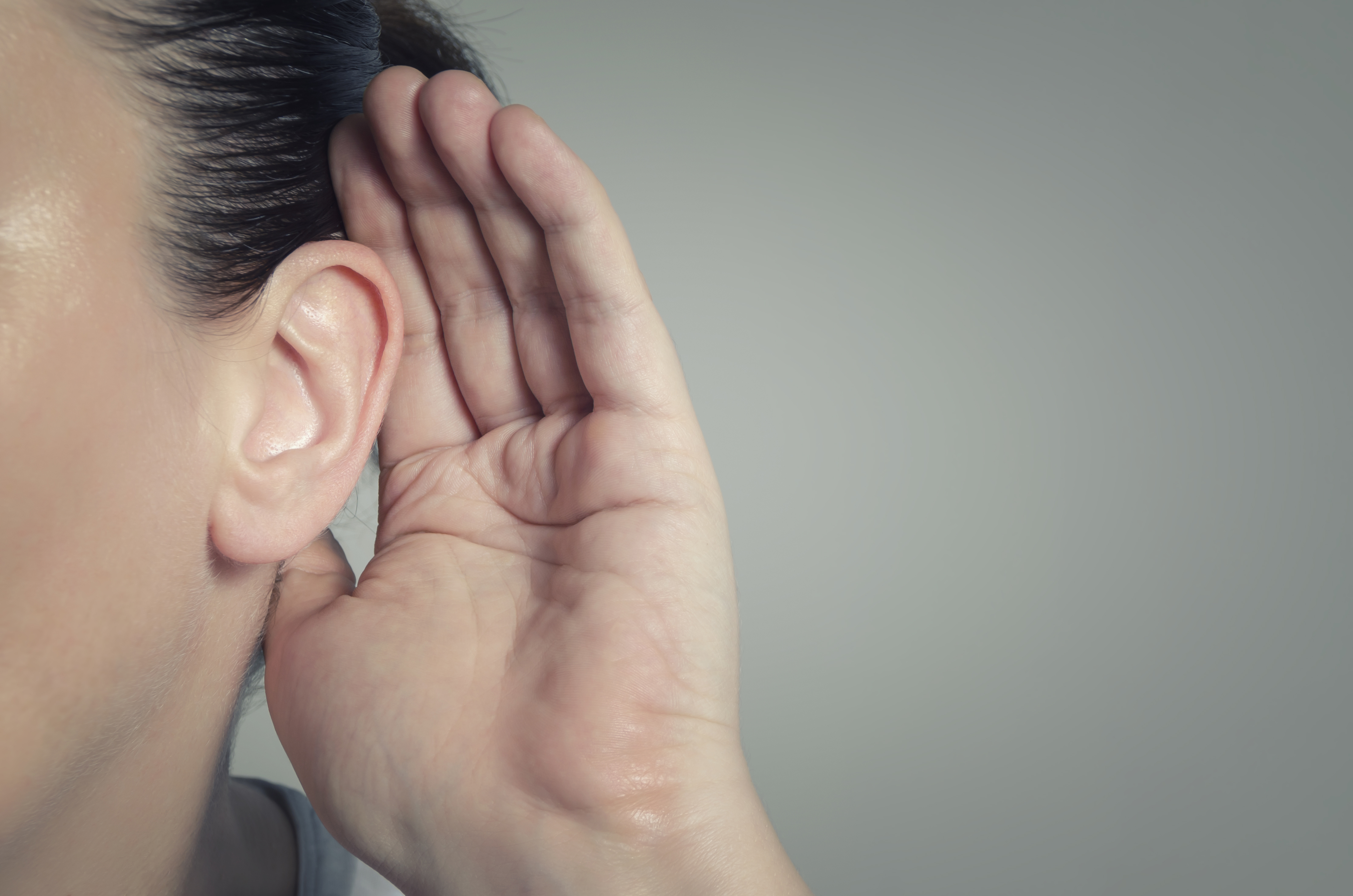 HALLGASSUNK A SZÍVÜNKKEL!
A legfontosabb dolog, amit tehetünk, mikor egy személyt bántalmaztak, hogy figyelmesen meghallgatjuk 
a történetét.
[Speaker Notes: A legfontosabb dolog, amit tehetünk, mikor egy személyt bántalmaztak, hogy figyelmesen meghallgatjuk a történetét. Figyelünk az érzelmeikre és érzéseikre, amiket közvetítenek a történet részleteivel és tényeivel kapcsolatban. A sebezhetőséget a legtöbb ember nem tudja racionálisan megfogalmazni. Hallgassunk figyelmesen és ítéletmentesen! Hallgassunk a szívünkkel!]
MI VAN A BÁNTALMAZÓNKKAL VALÓ MEGBOCSÁTÁSSAL?
[Speaker Notes: MI VAN A BÁNTALMAZÓNKKAL VALÓ MEGBOCSÁTÁSSAL?
 
Mindannyian tudjuk, megbocsátani valakinek nagyon nehéz lehet. Egyik oka lehet az, hogy sokszor nem is tudjuk, mit jelent igazán. Megbocsátani valakinek azt jelenti, hogy:
amit tettek, rendben van?
amit átéltem, nem számít?
úgy folytatom a velük való kapcsolatot, mintha semmi sem történt volna?
ez a sok fájdalom és szenvedés mind egyedül rám szakadt, de nekik nem kell semmilyen következménnyel szembenézniük?
Hogyan bocsátsak meg annak, aki nem kér értelmesen bocsánatot? Aki nem ismeri el, hogy rosszat tett, vagy nem ismeri el, hogy egyáltalán tett valamit?
 
A szótárban egynél több kifejezés is található a „megbocsátás” szóra. Amikor itt a „megbocsátás” szót használjuk, egyszerűen azt értjük alatta, feladjuk az elkeseredést. Tehát minden fenti kérdésre NEM a válasz. Megbocsátani valakinek NEM azt jelenti, hogy amit tettek, rendben van, vagy úgy kell tennem velük kapcsolatban, mintha semmi sem történt volna, vagy nem kell nekik a következményekkel szembenézniük. A megbocsátás lényege, hogy a rosszat nevén nevezzük. A megbocsátás NEM elnéző a gonosszal szemben, ami azt az üzenetet küldi, hogy rendben van minden, vagy hogy nem történt semmi. A megbocsátás elengedi az érzelmek elerőtlenedését, nem engedi, hogy az elkövetőnek továbbra is hatalma legyen az áldozatán. A megbocsátás azt jelenti itt, hogy irányításod alatt áll a szíved és az elméd és tovább tudsz lépni.
Keresztényként azt akarjuk, hogy mindenki kijöjjön egymással, és szeressük egymást. Azt szeretnénk, ha az emberek kibékülnének egymással. Szeretnénk, ha minden visszaállna úgy ahogy azt Isten tervezte. A bántalmazóval szembeni megbékélés még a megbocsátással sem mindig lehetséges, és nem is ajánlott minden esetben.
 
Például, amikor Amanda férjhez ment, a lelkész, aki arra „tanította”, hogyan váljon jó feleséggé, azt akarta, hogy Amanda és férje bocsátsanak meg neki... és legyenek barátok továbbra is vele és családjával. Azt mondta nekik, hogy barátságuk helyreállítása az, amit az Úr akar, mert ez bemutatja Isten kegyelmének erejét életükben. Kiszolgáltatottan ennek a kérésnek Amanda és férje megpróbálták egy ideig, de a lelkész nem viselkedett megfelelően velük szemben, és végül minden kapcsolatot meg kellett szüntetniük vele és családjával, amit már az első körben is meg kellett volna tegyenek.]
PÉLDÁK A BIBLIÁBAN A VISSZAÉLÉSEKRE
Dávid király és Betsabé
(2Sámuel 11 és 12) 

Simon, a farizeus és Mária
(Lukács 7:36-50)

Éli fiai, Hofni és Pineás
(1Sámuel 2:22)
[Speaker Notes: PÉLDÁK A BIBLIÁBAN A VISSZAÉLÉSEKRE
 
Egyik példa a Szentírásban a visszaélésre Dávid király és Betsabé története. (2Sámuel 11 és 12. fejezet.) A történetben jelentős szerepet játszott a Dávid és Betsabé közötti, illetve a Dávid és Uriás közötti hatalmi különbség. Amikor a KIRÁLY elküldte üzenetét Betsabénak, hogy jöjjön hozzá, a nő engedelmeskedett. Dávid visszaélt törvényes és Istentől kapott hatalmával és tekintélyével a saját hasznára, majd ugyanezt a hatalmat használta arra, hogy megpróbálja leplezni a történteket. Istennek volt mondanivalója Dávidhoz azzal kapcsolatban, amit tett. Bár Dávid bűnbánatot tartott, és meg lett neki bocsátva, nagy árat fizetett élete végéig. 
Egy másik bibliai bántalmazás története (egy lelki vezető által) Simon farizeusról szól. (Lukács 7:36-50). Sokan úgy tartják, hogy erőszakoskodott Máriával, Márta és Lázár nőtestvérével. Ellen G. White azt írja: „…Jézus szerette volna, ha belátja, mekkora bűnt követett el. Meg akarta mutatni, hogy bűne nagyobb, mint az asszonyé...”
Egy másik utalás a bántalmazásra (egy lelki vezető által) Éli fiaira, Hofnira és Pineásra vonatkozik, akik papokként kihasználták és „azokkal az asszonyokkal hálnak, akik a kijelentés sátrának a bejáratánál teljesítenek szolgálatot” (1Sámuel 2:22). Milyen tragikus történeteik lehetnek ezeknek a kiszolgáltatott nőknek! És milyen tragikus vége lett ennek a két papnak! 	
______ 
Ellen G. White: Jézus élete. Advent Kiadó, Budapest, 1993, 476. o.]
ISTEN KÉPES GYÓGYÍTANI
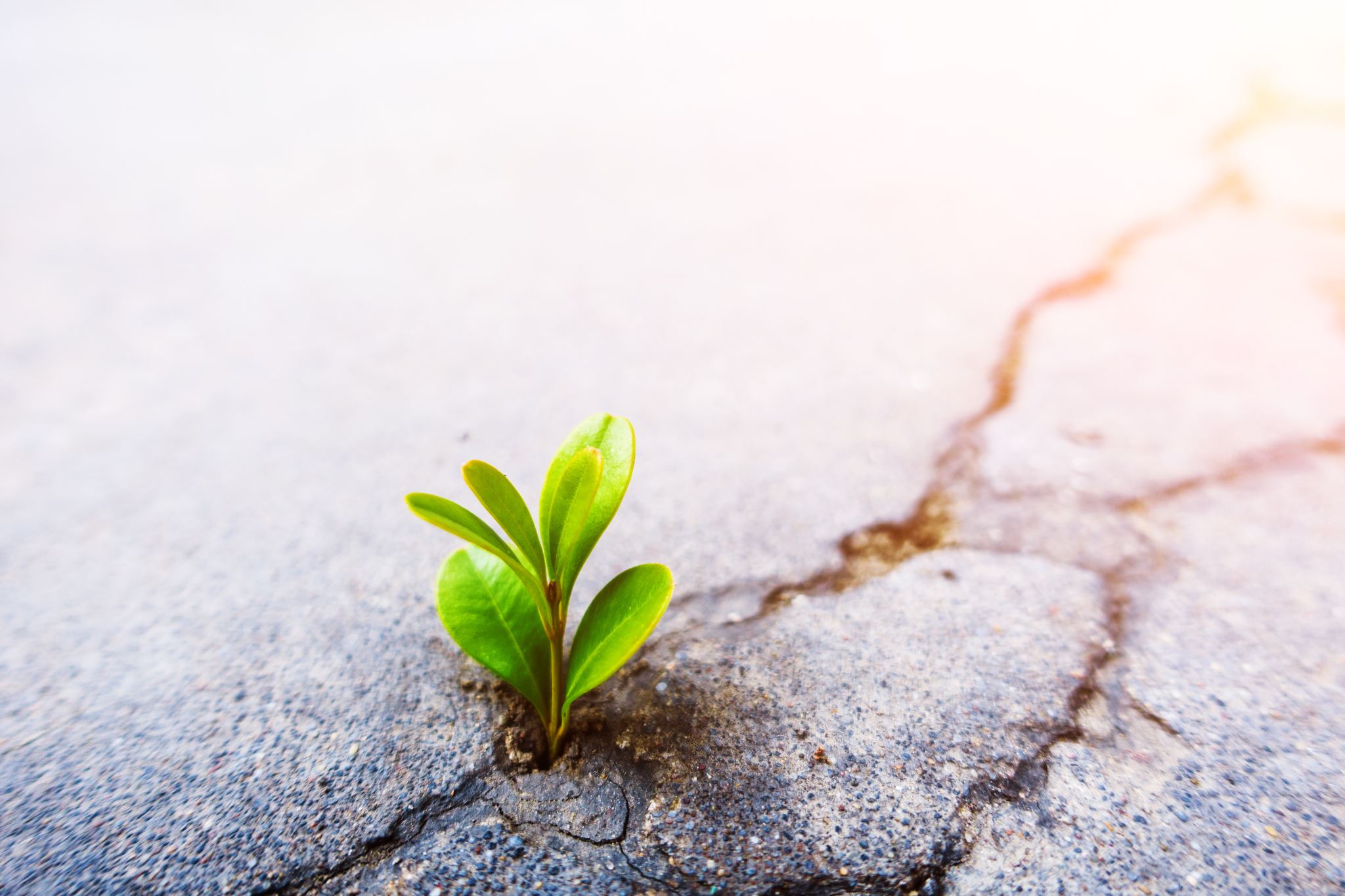 Legyen kitartásod 
a gyógyuláshoz!
[Speaker Notes: FELHÍVÁS AZ ÁLDOZATOKHOZ
 
És mielőtt befejezném előadásomat, ha téged is kihasználtak, vagy bántalmazott valaki, aki magát kereszténynek vallja, különösen, ha az a személy egy keresztény vezető volt, kifejezetten hozzád intézem szavaimat!
Akár egyszer vagy számtalanszor történt meg egy idő alatt, akár egy vagy több bántalmazóról beszélünk, Istenen kívül senki más nem érti meg teljesen, mit jelentett ez az életedre nézve. Lehet, hogy visszhangzik benned Jeremiás Siralmai (JerSir 2:13): „Romlásod nagy, mint a tenger, ki gyógyíthatna meg?” A válasz: Isten képes rá egyedül!
Azt gondolhatod, „de, ha EZ a gondolatrendszer (emeld fel a Bibliát) EZT a fajta viselkedést produkálja, akkor nem akarok vele foglalkozni!” Érthető a reakciód, de ez a viselkedés tévesen ábrázolta a Biblia gondolatrendszerét, és hamisan ábrázolja Istent! Barátom, nem szenvedtél és veszítettél már eleget? Ne hagyd, hogy a bántalmazód a hitedtől is megfosszon! Térj vissza ehhez (emeld fel a Bibliát)! Lépj Istennel mélyebb kapcsolatba, mert itt találod meg a legigazabb, legteljesebb gyógyulásodat
Ha megbántottak, hasznos a gyógyulásod szempontjából, hogy bocsánatkérést kapj. Előfordulhat azonban, hogy bántalmazód, sosem kér értelmesen bocsánatot, és valószínű nem fog felhívni az egyházterületi elnök olyan bocsánatkéréssel, mint ahogy az Sára esetében történt. De kérhetek én bocsánatot? A világegyház hívőközösségének nevében, a MI Egyházunk nevében, elnézést kérek azért a fájdalomért, amelyet egyik tagunk, talán vezetőnk okozott neked. Soha nem lett volna szabad ennek megtörténnie veled. 
A bántalmazód elszánt volt, hogy téged bántson, most azt akarom, hogy te legyél kitartó a gyógyulásodban.
A bántalmazód elszánt volt, hogy úgy tegyen, mintha semmi sem történt volna, vagy nem számítana. Azt akarom, hogy te legyél kitartó abban, hogy elmondd, hogy igenis megtörtént, és számít.
A bántalmazód elszánt abban, hogy úgy mutassa magát, mint egy szuperkeresztény. Azt akarom, hogy te pedig légy kitartó abban, hogy úgy jelenj meg, mint egy igazi keresztény, méltósággal és örömmel.
 
Barátom! Ne hagyd, hogy ez az élmény meghatározzon téged, vagy életed hátralevő részét! Az egyháznak és a világnak is szüksége van rád! Istennek szüksége van rád! Szüksége van az energiádra, a perspektívádra, az Istentől kapott ajándékaidra. Istennél van hely a számodra az Ő királyságában, és itt a földön is, ahol csak te tudsz változást hozni, olyan módon, ahogy Ő szeretné... Tehát törekedj a gyógyulásra, kérj segítséget, és haladj előre! Itt az ideje!]
FIGYELJ A JÓ PÁSZTORRA!
„Mint pásztor, úgy legelteti nyáját, karjára gyűjti a bárányokat, ölébe veszi őket, az anyajuhokat szelíden terelgeti” (Ézsaiás 4:11).
[Speaker Notes: FELHÍVÁS MINDENKIHEZ
Figyelj a jó Pásztorra!
 
Akár te vagy az áldozat, vagy a bántalmazó, vagy a szemlélő, Jézus, a mi jó Pásztorunk meg tudja gyógyítani a testi, az érzelmi sérelmeidet, táplál lelkileg és békét ad. A pásztor úgy gondoskodik juhairól, hogy meggyógyítja őket, eteti és csendes vizekhez tereli őket. 
„Amikor látta a sokaságot, megszánta őket, mert elgyötörtek és elveszettek voltak, mint a juhok pásztor nélkül” (Máté 9:36). Jézus együttérez. Arra kérlek benneteket, hogy nézzetek a jó Pásztorra, és ti is legyetek együttérzőek, mint Ő. 
Mindent megad, amire nyájának szüksége van. Amikor segítséget és gyógyulást kérsz Tőle, hozd elé ezeket az ígéreteket:]
FIGYELJ A JÓ PÁSZTORRA!
„ Én vagyok a jó pásztor. A jó pásztor életét adja a juhokért” (János 10:11).
FIGYELJ A JÓ PÁSZTORRA!
„Mert a Bárány, aki középen a trónnál van, legelteti őket, elvezeti őket az élet vizének forrásaihoz és Isten letöröl szemükről minden könnyet” (Jelenések 7:17).
[Speaker Notes: Lehet, hogy te magad sosem tapasztaltál bántalmazást, ma mégis hallottál róla. Mit kezdesz azzal, amit ma hallottál? Hogyan reagálsz majd arra, ha hallasz valakit, szenvedni ettől? Hogyan reagálsz majd a bántalmazóra?
 
IMÁDKOZZUNK!
 
Drága Mennyei Atyánk! Bizonyára sír a szíved azokon a bántalmazásokon, amelyek a világban vannak, még inkább azon, ami az Egyházunkban van. Bocsáss meg Urunk, hogy nem figyeltünk eléggé oda egymásra! Nyisd fel szemünket és adj bölcsességet és bátorságot, hogy változást hozzunk a jövőben! Legfőképpen, kérünk gyógyíts meg bennünket, Urunk, mindannyiunkat! Jézus nevében. Ámen.]
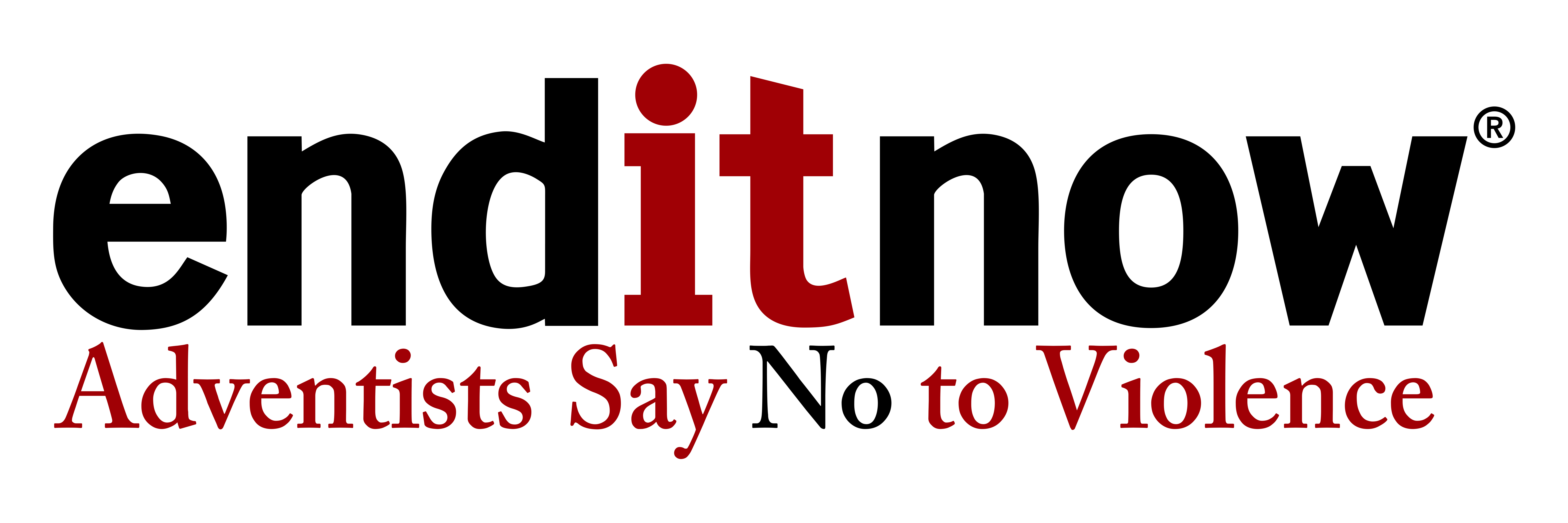 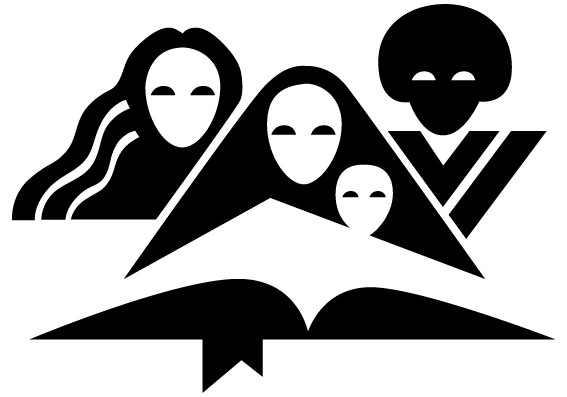 Women’s Ministries
General Conference 
of Seventh-day Adventists